EASY ENGLISHGRADE 8
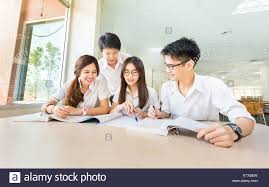 ZONAL EDUCATION OFFICE – EMBILIPITIYA
                                                                                  Prepared by: –MS. D.A.N.Lakmali
                                                                                               R/Emb/Mulendiyawala M.V.
MOTHER NATUREUnit 04
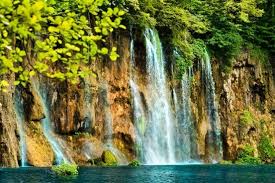 Activity – 4.5
Competency Level – Uses collective nouns & compound nouns.
Let’s learn collective nouns. (Group names.)
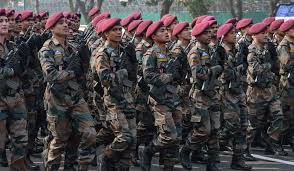 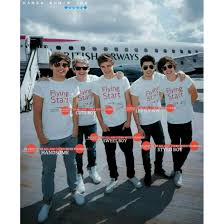 An army of soldiers.
A gang of boys.
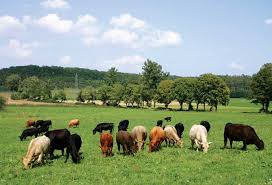 A herd of cattle
These are count nouns which refer to a group of people, animals  or things.
A collective noun is usually singular.
Ex. A group of boys plays here every year.
Plural forms  can be made by adding “s”  to the collective noun.
Ex. Two groups of boys play here every day.
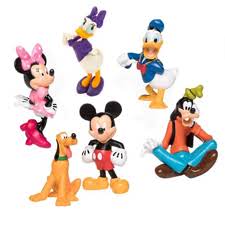 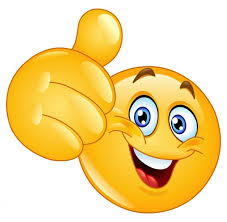 Change in to plurals.
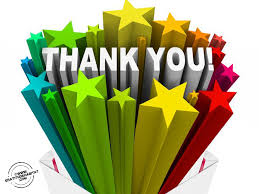